Module 1
What is secular humanism?
[Speaker Notes: Teacher’s notes

This module introduces students to secular humanism as a worldview formed through reasoned thinking and the use of credible, evidence-backed information. 

It aims to show how secular humanists lead deeply satisfying, enjoyable and ethical lives by taking responsibility for their attitudes and actions. 

The module introduces six fundamental principles that are central to the secular humanist worldview.]
Module 1: What is secular humanism?
Learning intentions
Understand the definition and principles of secular humanism.
Explore some common assumptions about life, death and meaning.
Analyse differing strands within secular humanist philosophy.
Evaluate whether Australia is a secular country.
[Speaker Notes: Teacher’s notes

In this course, each module will specify student learning intentions in terms of knowledge, understanding and application.]
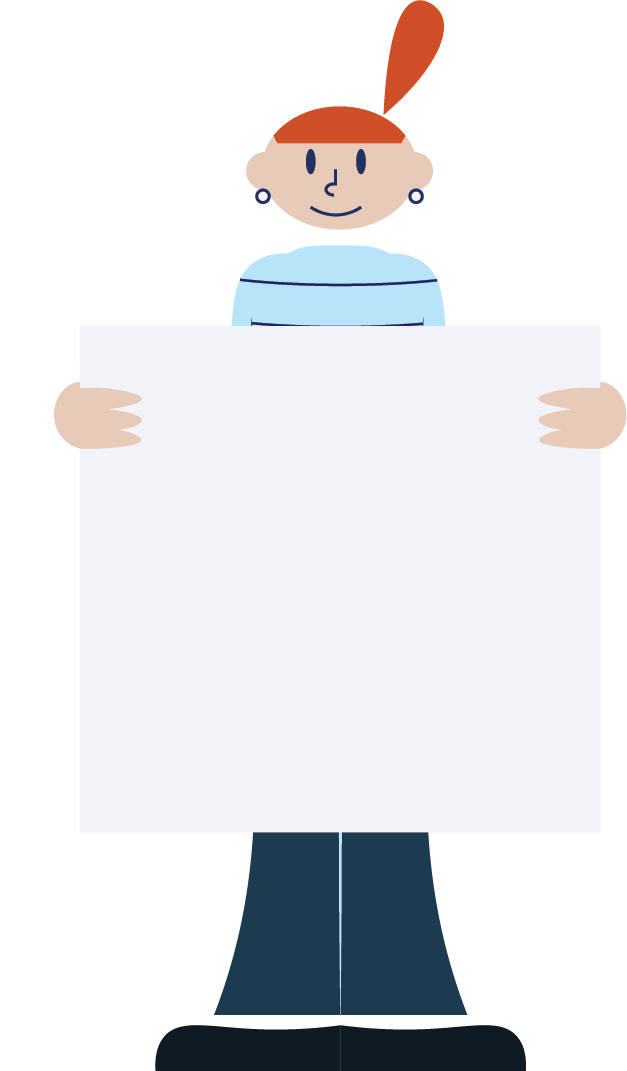 Module 1: What is secular humanism?
Vocabulary
Atheist
Theist
Ethical principle
Empirical evidence
Humanism
Philosophy
Privilege
Rationalism
Secular
Worldview
You will encounter these words frequently throughout this course.
[Speaker Notes: Teacher’s notes

See the glossary (under the Resources tab on the home page) for a definition of each of the above.

The following three words will appear frequently in this and the following modules

   Humanism
   Secular
   Worldview

So it is important to spend some time to explain these three words in some detail.
In the very next slide the students are asked to speculate what the phrase secular humanism might mean.]
Module 1: What is secular humanism?
What is secular humanism?
You know the definitions of secular and humanism. 
So what might secular humanism mean?
Think of some possible answers on your own.
Pair with another and combine your answers.
Share your answers with the rest of the group.
[Speaker Notes: Teacher’s notes

The students should now have some understanding of the  meaning of secular and of humanism.
The purpose of this exercise is to see if they can imagine what the phrase “secular humanism” might mean.

A detailed definition will be provided in the next slide.]
Module 1: What is secular humanism?
Definition
Secular humanism is a philosophy, based on reason and science, that places human responsibility at the centre of ethical decision-making. 
It's a way of life for many who seek to live ethical, meaningful and deeply satisfying lives without superstition, religious dogma or guilt. 
This philosophy rejects the supernatural and instead uses the scientific method to understand ethics and to discover knowledge about ourselves and our world. 
The secular humanist philosophy can be summed up as: “A good life is the responsibility of human beings; we are responsible for what we do and for the consequences of what we do.”
[Speaker Notes: Teacher’s notes

This is quite a technical definition. You may prefer to emphasize the last paragraph, that secular humanism is way to lead a good life and being a good citizen without reference to religious doctrine.]
Module 1: What is secular humanism?
Secular humanism is a worldview
When people make statements about religion or belief, secular humanists can respond with their own perspective -- the secular humanist worldview.
Secular humanism is about how to balance freedom of religion or belief with other human rights, including freedom from religion.
Secular humanists say that religions should not be privileged in society, nor discriminated against.
[Speaker Notes: Teacher’s notes.

And now we have a definition of a secular humanist worldview.

While secular humanism is a moral philosophy, a secular humanist worldview is a personal viewpoint that embraces the philosophy of secular humanism.]
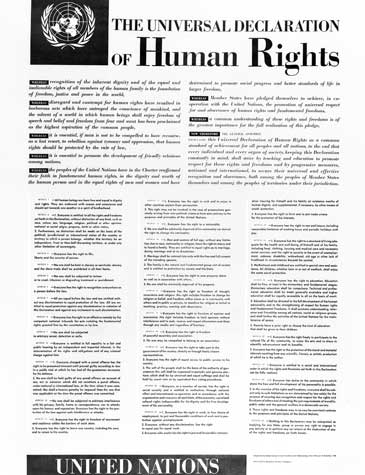 Module 1: What is secular humanism?
Human rights
Under the United Nations Universal Declaration of Human Rights Article 18, secular humanism is a worldview that is protected just as much as faith-based worldviews.
[Speaker Notes: Teacher’s notes

This is an important document in support of basic human rights. The point of this slide is to prepare students for a more detailed discussion in Module 3 – What is Freedom of Religion or Belief? The students might like to do some basic research on this article ahead of Module 3. A simple Google search for “Article 18” will bring up lots of useful links (some will be technical but many others will be within the grasp of the students). 

Article 18 
Everyone has the right to freedom of thought, conscience and religion; this right includes freedom to change one’s religion or belief, and freedom, either alone or in community with others and in public or private, to manifest one’s religion or belief in teaching, practice, worship and observance.

While there should be no limitations on what religion or belief one adopts, there are limitations on the right to act on thought, conscience and religion or belief.]
Module 1: What is secular humanism?
Religion or belief in society
Must we be religious to be a good person?
How do we learn right from wrong?
What is our moral compass?

Handout 1.1 contains a series of statements that tests
your understanding of these issues.

Which statements do you think are true?
Which statements do you think are false?
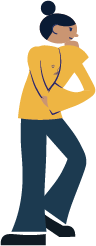 [Speaker Notes: Teacher’s notes

This is a simple exercise to help the students appreciate their current understanding of these issues.
This exercise also prepares the students for the following slides in which each statement is presented one slide at a time.
This will allow for a classroom discussion on each statement.

Note that each statement is true. 
Examples demonstrating that the statement is true are provided in the Teacher’s notes on the handout and also on the slides.
The students will most likely find other examples.

You may have to remind the students of the meaning of a few words and phrases such as

Worldview
Philosophy
Secular humanism

The students can refer to the glossary (under the Resources tab of the home page).]
Module 1: What is secular humanism?
Religion or belief in society
True or false?
People have different worldviews and ideas about how to live a good life.
[Speaker Notes: Teacher’s notes

Statement 1

This is patently true. We know that some people advocate that our morals and ethics come from religious doctrine while others, such as atheists, argue that we can be good people without guidance from God.]
Module 1: What is secular humanism?
Religion or belief in society
True or false?
People have different worldviews and ideas about how to live a good life.
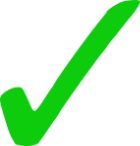 [Speaker Notes: Teacher’s notes

Statement 1

This is patently true. We know that some people advocate that our morals and ethics come from religious doctrine while others, such as atheists, argue that we can be good people without guidance from God.]
Module 1: What is secular humanism?
Religion or belief in society
True or false?
Religious and non-religious philosophies can differ about what is a good life.
[Speaker Notes: Teacher’s notes

Statement 2

Christians, for example, would say that following the 10 commandments is part of being a good person. In contrast, a secular humanist follows a set of rules that does not require observance of religious rules.]
Module 1: What is secular humanism?
Religion or belief in society
True or false?
Religious and non-religious philosophies can differ about what is a good life.
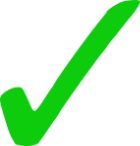 [Speaker Notes: Teacher’s notes

Statement 2

Christians, for example, would say that following the 10 commandments is part of being a good person. In contrast, a secular humanist follows a set of rules that does not require observance of religious rules.]
Module 1: What is secular humanism?
Religion or belief in society
True or false?
Some ideas about how to live a good life are widely shared, despite different worldviews.
[Speaker Notes: Teacher’s notes

Statement 3

Both Christians and atheists would agree that living a good life would at least require us to be good to each other and that we treat each other with respect.]
Module 1: What is secular humanism?
Religion or belief in society
True or false?
Some ideas about how to live a good life are widely shared, despite different worldviews.
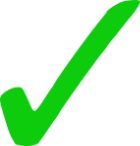 [Speaker Notes: Teacher’s notes

Statement 3

Both Christians and atheists would agree that living a good life would at least require us to be good to each other and that we treat each other with respect.]
Module 1: What is secular humanism?
Religion or belief in society
True or false?
Some ideas about how to live a good life are not shared.
[Speaker Notes: Teacher’s notes

Statement 4

Some religions require their followers to spread the word of their faith in order to be a good person. Many religions expect a good follower to partake in special religious festivals and practices. Secular humanists maintain that it is the person’s right to choose how they conduct themselves (and to be judged only by their peers for their actions, not by a god).]
Module 1: What is secular humanism?
Religion or belief in society
True or false?
Some ideas about how to live a good life are not shared.
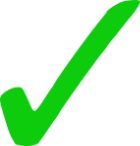 [Speaker Notes: Teacher’s notes

Statement 4

Some religions require their followers to spread the word of their faith in order to be a good person. Many religions expect a good follower to partake in special religious festivals and practices. Secular humanists maintain that it is the person’s right to choose how they conduct themselves (and to be judged only by their peers for their actions, not by a god).]
Module 1: What is secular humanism?
Religion or belief in society
True or false?
Both religious and non-religious philosophies like secular humanism can inspire people to do good and positive things in society…
…but religious and non-religious philosophies can also be used to inspire people to do bad and destructive things in society.
[Speaker Notes: Teacher’s notes

This slide covers statements 5 and 6

Statement 5
True, there is good in all people. In moments of crisis (e.g., a car accident, a fire, a flash flood) people rush to help each other without first asking what their religion or belief might be.

Statement 6
In the dark ages many women were burnt after judgements by religious courts decreed that they were a witch. Racism is an example of a non-religious philosophy that inspires negative social actions. Militant activism (e.g., PETA (People for the Ethical Treatment of Animals), The Sea Sheppard foundation etc.) might be viewed as espousing non-religious philosophies for negative social action (certainly by those that they target, perhaps not by those they defend).]
Module 1: What is secular humanism?
Religion or belief in society
True or false?
Both religious and non-religious philosophies like secular humanism can inspire people to do good and positive things in society…
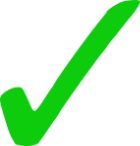 …but religious and non-religious philosophies can also be used to inspire people to do bad and destructive things in society.
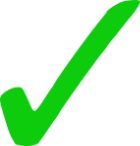 [Speaker Notes: Teacher’s notes

This slide covers statements 5 and 6

Statement 5
True, there is good in all people. In moments of crisis (e.g., a car accident, a fire, a flash flood) people rush to help each other without first asking what their religion or belief might be.

Statement 6
In the dark ages many women were burnt after judgements by religious courts decreed that they were a witch. Racism is an example of a non-religious philosophy that inspires negative social actions. Militant activism (e.g., PETA (People for the Ethical Treatment of Animals), The Sea Sheppard foundation etc.) might be viewed as espousing non-religious philosophies for negative social action (certainly by those that they target, perhaps not by those they defend).]
Module 1: What is secular humanism?
Religion or belief in society
True or false?
Some people experience unfair advantages or disadvantages because of their religion, or lack of religious belief.
[Speaker Notes: Teacher’s notes

Statement 7

This statement contains four possible combinations (advantage/disadvantage and religious/non-religious) 

(unfair religious advantage) 
Many politicians (in the USA) will gain votes simply by being religious.

(unfair religious disadvantage)
Religious minorities often are treated very poorly.

(unfair non-religious advantage) 
Atheists may not be subjected to the same poor treatment experienced by some religious minorities.

(unfair non-religious disadvantage)
Some perfectly qualified teachers are excluded from some religious schools simple for being an atheist.]
Module 1: What is secular humanism?
Religion or belief in society
True or false?
Some people experience unfair advantages or disadvantages because of their religion, or lack of religious belief.
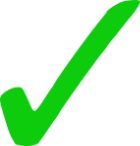 [Speaker Notes: Teacher’s notes

Statement 7

This statement contains four possible combinations (advantage/disadvantage and religious/non-religious) 

(unfair religious advantage) 
Many politicians (in the USA) will gain votes simply by being religious.

(unfair religious disadvantage)
Religious minorities often are treated very poorly.

(unfair non-religious advantage) 
Some employers might prefer non-religious employees to avoid any sectarian disputes or to avoid worker absence due to religious holidays. It is not clear that this is a common practice so this is a somewhat contrived example. It is also (probably) illegal for employers to make such decisions.

(unfair non-religious disadvantage)
Some perfectly qualified teachers are excluded from some religious schools simple for being an atheist.]
Module 1: What is secular humanism?
Religion or belief in society
True or false?
Religions usually look to God or gods as the source of moral authority.
[Speaker Notes: Teacher’s notes

Statement 8

This is patently true for most religions. Though Buddhism is one notable exception.]
Module 1: What is secular humanism?
Religion or belief in society
True or false?
Religions usually look to God or gods as the source of moral authority.
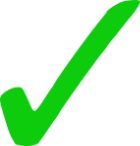 [Speaker Notes: Teacher’s notes

Statement 8

This is patently true for most religions. Though Buddhism is one notable exception.]
Module 1: What is secular humanism?
Religion or belief in society
True or false?
Non-religious philosophies, like secular humanism, look to humans and scientific evidence as the source of moral authority.
[Speaker Notes: Teacher’s notes

Statement 9

This is true as it is one of the basic tenets of secular humanism.
A similar statement also appears in the definition of secular humanism given earlier on slide 5.]
Module 1: What is secular humanism?
Religion or belief in society
True or false?
Non-religious philosophies, like secular humanism, look to humans and scientific evidence as the source of moral authority.
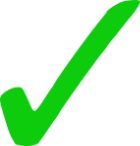 [Speaker Notes: Teacher’s notes

Statement 9

This is true as it is one of the basic tenets of secular humanism.
A similar statement also appears in the definition of secular humanism given earlier on slide 5.]
Module 1: What is secular humanism?
Six principles of secular humanism
1. There is a natural universe independent of human experience, thought and language, and this natural universe is the ultimate reality. 
2. The universe and everything in it, including people, were not created by a God or gods. 
3. Every person has only one life, which ends when a person dies. Purpose and meaning are generated by people, not received from a God or a religious text.
[Speaker Notes: Teacher’s notes

 These 6 principles are similar to those included in the Victorian “Learning about worldviews and religions” curriculum: see here
 
 https://victoriancurriculum.vcaa.vic.edu.au/static/docs/Learning%20about%20World%20Views%20and%20Religions.pdf

Amongst other things these slides (25-27) are about ‘moral authority’. If students are unsure what this means you could explain that moral authority means ideas about what is right and wrong that come from a respected person or text.]
Module 1: What is secular humanism?
Six principles of secular humanism
1. There is a natural universe independent of human experience, thought and language, and this natural universe is the ultimate reality. 
2. The universe and everything in it, including people, were not created by a God or gods. 
3. Every person has only one life, which ends when a person dies. Purpose and meaning are generated by people, not received from a God or a religious text.
[Speaker Notes: Teacher’s notes

 These 6 principles are similar to those included in the Victorian “Learning about worldviews and religions” curriculum: see here
 
 https://victoriancurriculum.vcaa.vic.edu.au/static/docs/Learning%20about%20World%20Views%20and%20Religions.pdf]
Module 1: What is secular humanism?
Six principles of secular humanism
1. There is a natural universe independent of human experience, thought and language, and this natural universe is the ultimate reality. 
2. The universe and everything in it, including people, were not created by a God or gods. 
3. Every person has only one life, which ends when a person dies. Purpose and meaning are generated by people, not received from a God or a religious text.
[Speaker Notes: Teacher’s notes

 These 6 principles are similar to those included in the Victorian “Learning about worldviews and religions” curriculum: see here
 
 https://victoriancurriculum.vcaa.vic.edu.au/static/docs/Learning%20about%20World%20Views%20and%20Religions.pdf]
Module 1: What is secular humanism?
Six principles of secular humanism
4. People are therefore responsible for how they live and treat others, including non-human species, and the environment. 
5. Secular humanists draw on collective experience, empirical evidence and reason to establish ethical principles, based on a sense of common humanity and aimed at enhancing human wellbeing. 
6. These principles include affirming human dignity and individual freedom, compatible with the rights of others; such principles form the basis of practical moral decision-making.
[Speaker Notes: Teacher’s notes

 These 6 principles are similar to those included in the Victorian “Learning about worldviews and religions” curriculum: see here
 
 https://victoriancurriculum.vcaa.vic.edu.au/static/docs/Learning%20about%20World%20Views%20and%20Religions.pdf]
Module 1: What is secular humanism?
Six principles of secular humanism
4. People are therefore responsible for how they live and treat others, including non-human species, and the environment. 
5. Secular humanists draw on collective experience, empirical evidence and reason to establish ethical principles, based on a sense of common humanity and aimed at enhancing human wellbeing. 
6. These principles include affirming human dignity and individual freedom, compatible with the rights of others; such principles form the basis of practical moral decision-making.
[Speaker Notes: Teacher’s notes

 These 6 principles are similar to those included in the Victorian “Learning about worldviews and religions” curriculum: see here
 
 https://victoriancurriculum.vcaa.vic.edu.au/static/docs/Learning%20about%20World%20Views%20and%20Religions.pdf]
Module 1: What is secular humanism?
Six principles of secular humanism
4. People are therefore responsible for how they live and treat others, including non-human species, and the environment. 
5. Secular humanists draw on collective experience, empirical evidence and reason to establish ethical principles, based on a sense of common humanity and aimed at enhancing human wellbeing. 
6. These principles include affirming human dignity and individual freedom, compatible with the rights of others; such principles form the basis of practical moral decision-making.
[Speaker Notes: Teacher’s notes

 These 6 principles are similar to those included in the Victorian “Learning about worldviews and religions” curriculum: see here
 
 https://victoriancurriculum.vcaa.vic.edu.au/static/docs/Learning%20about%20World%20Views%20and%20Religions.pdf]
Module 1: What is secular humanism?
Secular humanists believe we have one life.
There is no evidence for a life-after-death, so we should try to make the most of the one life we have.
What remains after we die are our atoms and our genes and what we’ve produced during our lives.
Who we were and what we did during our life lives on in the memories of others.
[Speaker Notes: Teacher’s notes

Secular humanism focuses on the meaning and value we can each bring to our own lives and to our lives together while we are alive. 
 
Secular humanists therefore focus on what we can do in the here and now. How to be a good friend; how to ease suffering of other humans and of animals; how to protect nature; how to defend human rights.]
Module 1: What is secular humanism?
Secular humanists believe we have one life.
Question
Do you believe in life after death?
[Speaker Notes: Teacher’s notes]
Module 1: What is secular humanism?
Secular humanists believe we have one life.
Question
Do you believe in life after death?
What about life before birth?
[Speaker Notes: Teacher’s notes]
Module 1: What is secular humanism?
Secular humanism and happiness
[Speaker Notes: Teacher’s notes

https://www.youtube.com/watch?v=Tvz0mmF6NW4

Humanists UK: A short humanist video exploring what makes people happy.

Written & produced by the British Humanist Association in conjunction with SkeptiSketch, and narrated by Stephen Fry.

humanists.uk | skeptisketch.com]
Module 1: Enabling Activity
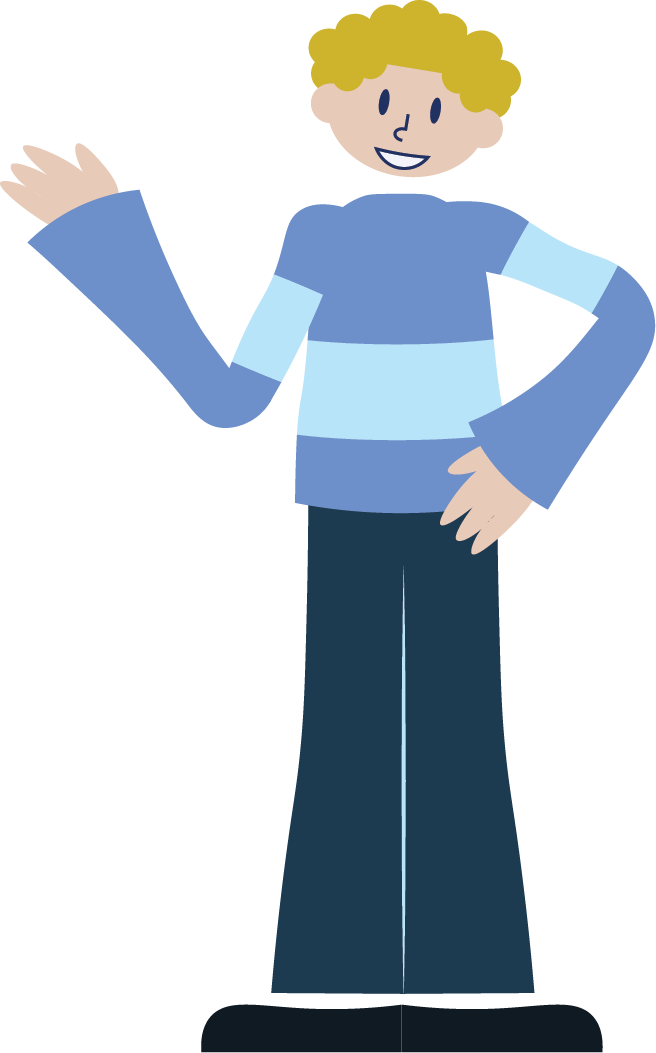 A Good Life
“A good life is the responsibility of human beings. We are responsible for what we do and for the consequences of what we do.”
Agree or disagree?
[Speaker Notes: Teacher’s notes

ENABLING ACTIVITY]
Module 1: Extension activity
Strands
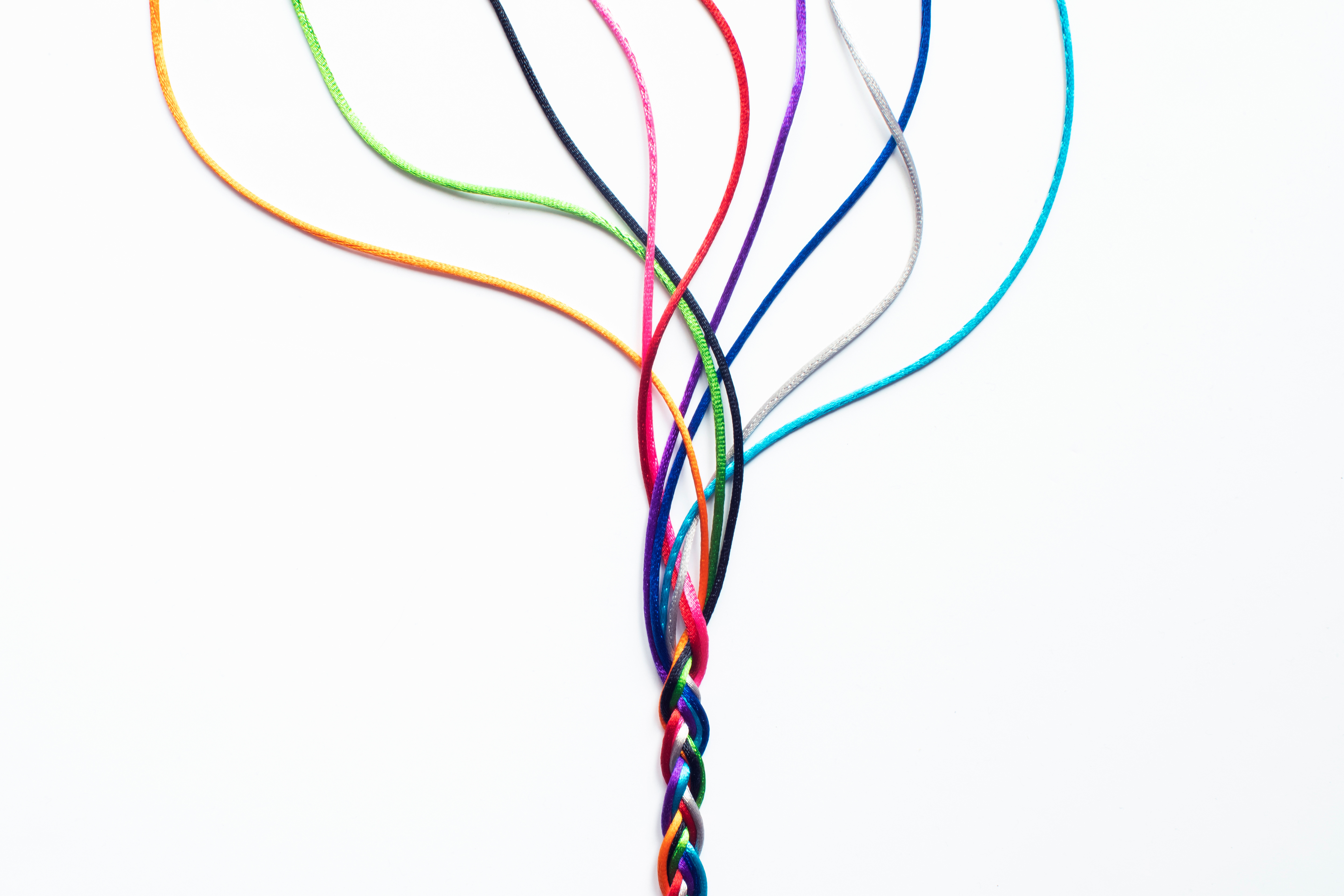 Secular humanism is one of many philosophies that help us to be good citizens.
Others include humanism, rationalism and skepticism.
In handout 1.2 you will explore these three strands.
Read and work through handout 1.2.
[Speaker Notes: Teacher’s notes

This exercise exposes the students to some common terms they may encounter when exploring secular humanism. Each of these strands have slightly different philosophies but they share many common elements (e.g., that ethics and morality are not the exclusive domain of the church, that there are other ways of understanding complex personal issues independent of religious doctrine).

The differences between these strands could be the basis for an extension activity. Ask the students to comment on the different views each group has on some specific issue. For example, some groups reject the notion of deities while others accept that belief in a deity is a personal choice.

Old slide text

Secular humanists use reason and evidence to answer the big questions about life, meaning and the world around us. 
Historically there have been different strands of secular humanism, including Rationalism, Humanism, Scepticism and Freethought.]
Module 1: Extension activity
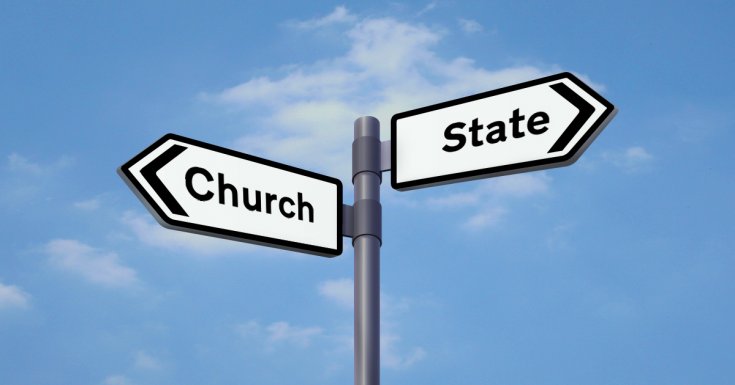 Is Australia a secular country?
Australia is often described as a secular country. 
How can we test this claim?
And how do we define secular?

Handout 1.3 focuses on three kinds of secularism.

Read and work through handout 1.3.

What do you now think of the claim that Australia is a secular country?
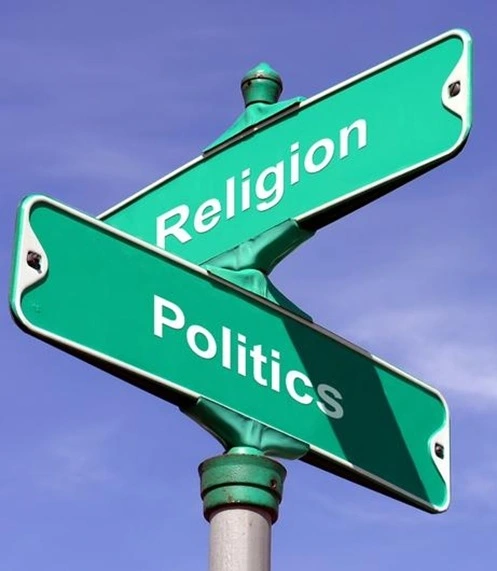 [Speaker Notes: Teacher’s notes

This is a non-trivial extension activity. It is based on an article from The Conversation that describes three kinds of secularism.
The main point of this activity is to get students thinking about the separation of church and state, not just Australia, but also 
in other countries.]
Module 1: What is secular humanism?
Summary
Secular humanism is a ‘worldview’ – a set of beliefs.
Sets of beliefs are protected under international law.
Rationalists, Humanists, Skeptics and Freethinkers are 
all secular humanists.
Secular humanists believe we have only one life and we 
should make the most of it while we can.
[Speaker Notes: Teacher’s notes]
Module 1: What is secular humanism?
Looking forward to Module 2
The 17th to 18th century Enlightenment, sometimes known as ‘The Age of Reason’, was a major seed bed for progressive ideas.
During this period, scientific knowledge flourished, thinkers began to draw on reason rather than religion or myth to uncover the ‘rules’ of the natural world and human behaviour, and superstition was replaced with reason and science to throw light on religious beliefs.
[Speaker Notes: Teacher’s notes

For more detail on Secular Humanism and The Enlightenment see Module 2 “Where does secular humanism come from?”

The Enlightenment (1650–1770) 
The seventeenth to eighteenth century Enlightenment, sometimes known as ‘the age of reason’, was a major seed bed for progressive ideas. This was a period when scientific knowledge flourished. A range of thinkers – including John Locke, David Hume, Jean Jacques Rousseau and Voltaire – began to draw on reason rather than religion or myth to uncover the ‘rules’ of the human and natural worlds. 

Their focus on reason and the ability to think for oneself led to fertile debates between reason and faith. They threw off superstition and sought to throw light on the supposedly dark world of medieval religion. They questioned the authority of the church and state and the absolute right of monarchs to rule. Many developed a concern with ‘natural rights’, the forerunner to the current concern with ‘human rights’. 

The ideas of the Enlightenment spread widely through many different countries. In Britain, the United States and, later, Australia, many of these views were discussed in groups such as literary and philosophical societies and Mechanics Institutes. Enlightenment ideas also underpinned two major upheavals of modern times, the American War of Independence and the French Revolution. 

Thomas Paine and Mary Wollstonecraft, two well-known English writers, lived and breathed Enlightenment ideals and wrote influential works that contributed to the spread of those ideas. 

Source: Cambridge University Press 2012]
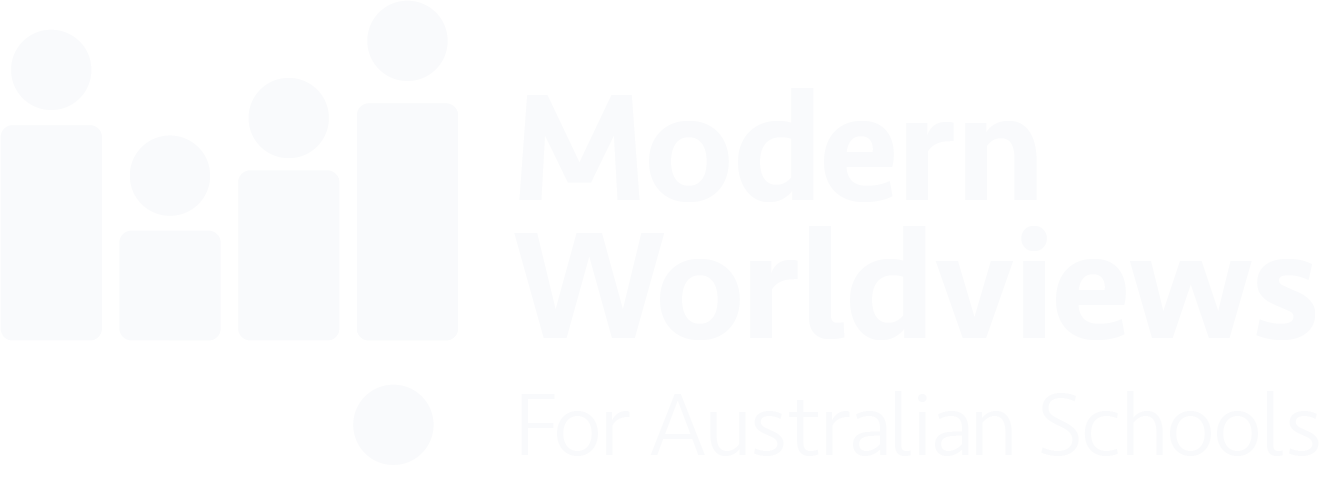 Developed for Australian Schools by the Rationalist Society of Australia and Humanists Victoria.